Windward Community College
University of Hawaii
2012-2013
Preliminary Design Review
1
Rocket: The Green MachinePayloads: Wilfred
Team Official: Dr. Jacob Hudson
Ke Kime Kao Lele Keu Loa
Kristi Ross
Lyra Hancock
Warren Mamizuka
Ada Garcia 
Kristin Barsoumian
2
Rocket Design Criteria
Build a Rocket to be launched to an altitude of 5280 ft. (1 mile)
Rocket must carry a scientific payload
Rocket must return safely
3
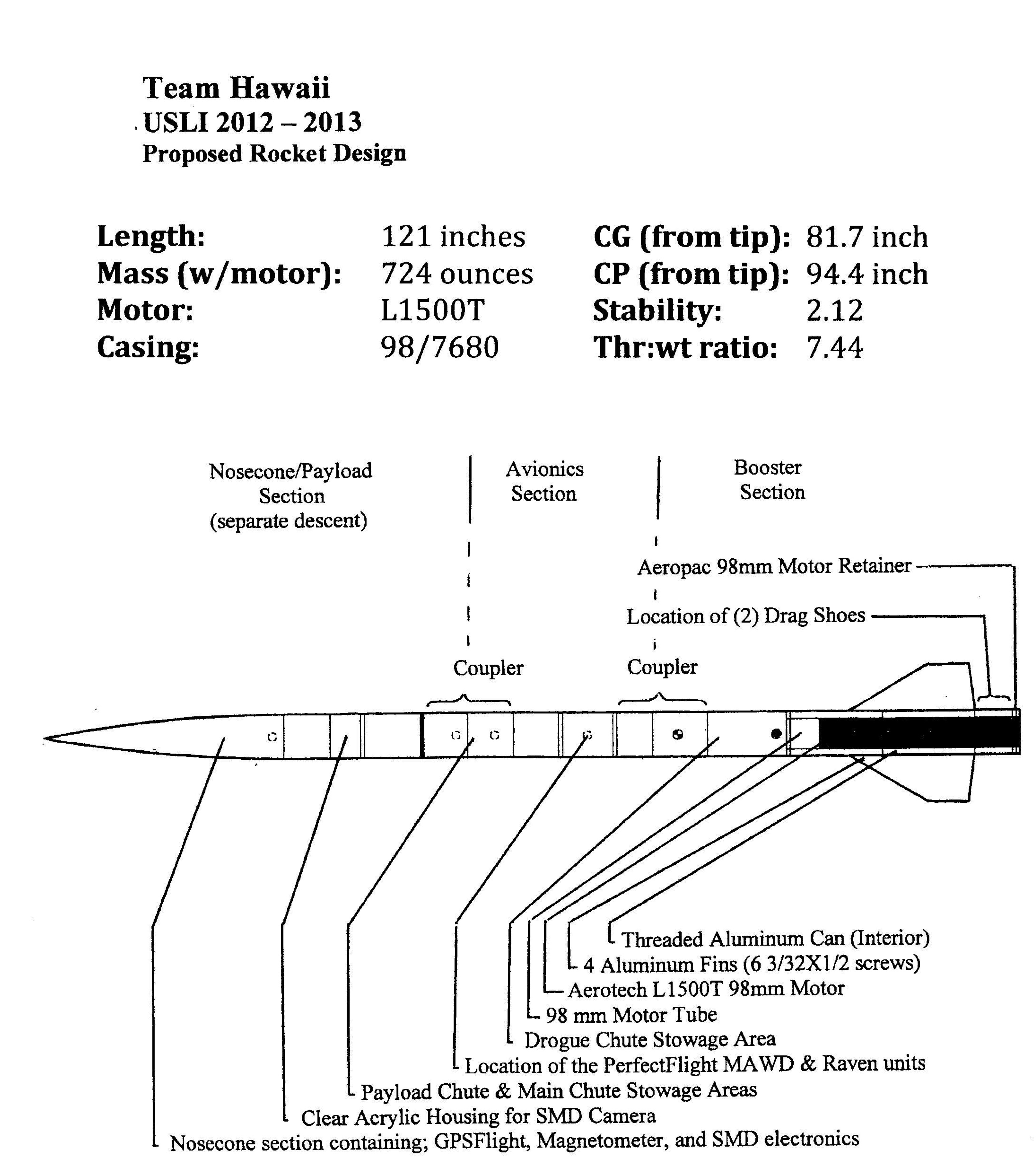 The Green Machine
4
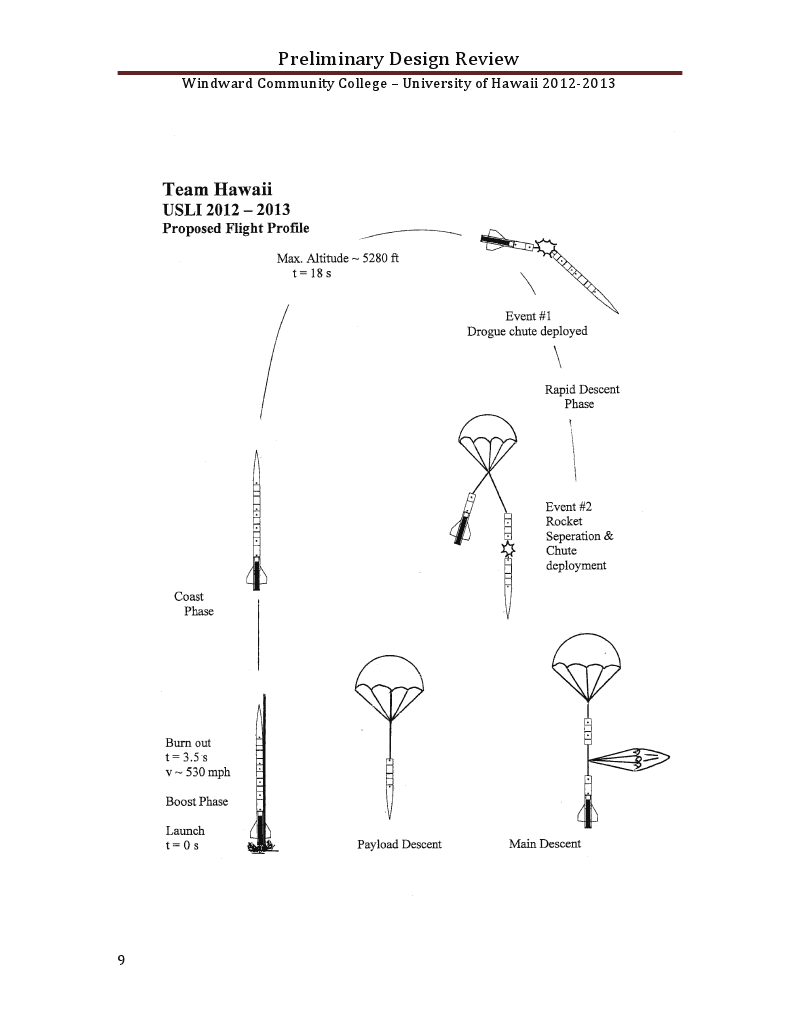 Flight Profile
5
Rocket Design Details
Length:	 			121”
Diameter:			6”
Unloaded Weight:		496 oz.
Weight:				724 oz.
Materials:			G10 Fiberglass
Recovery:			Dual Deployment, 						electronic
Propulsion:	 		AEROTECH L1500T
6
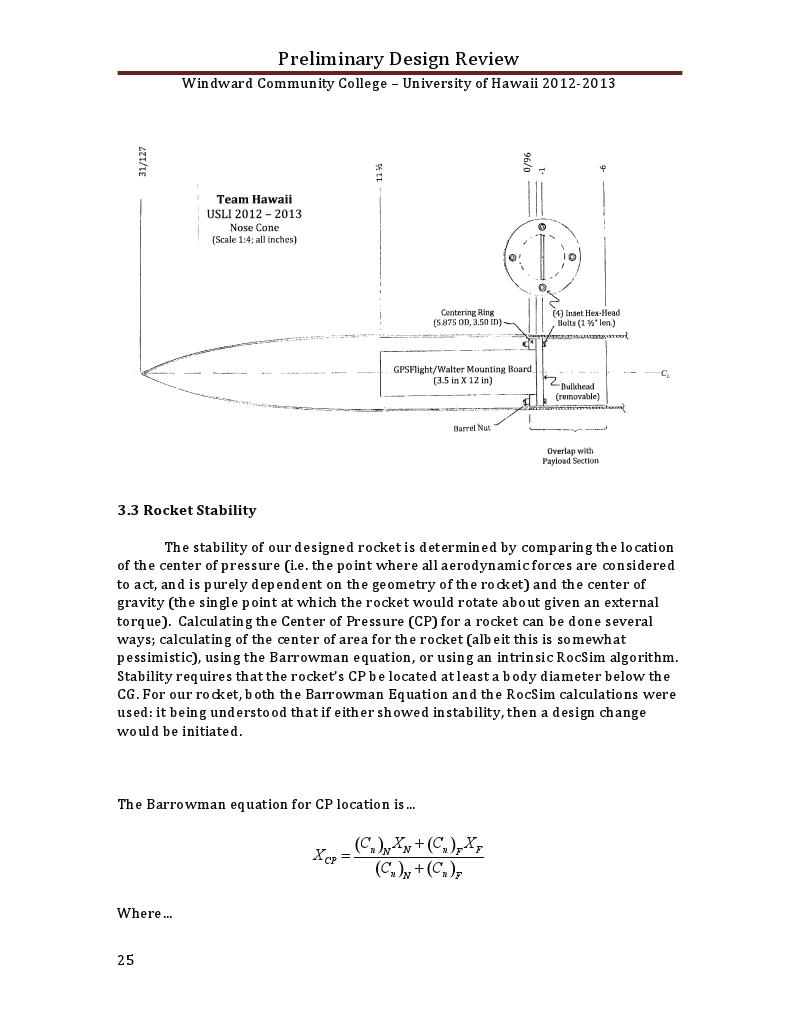 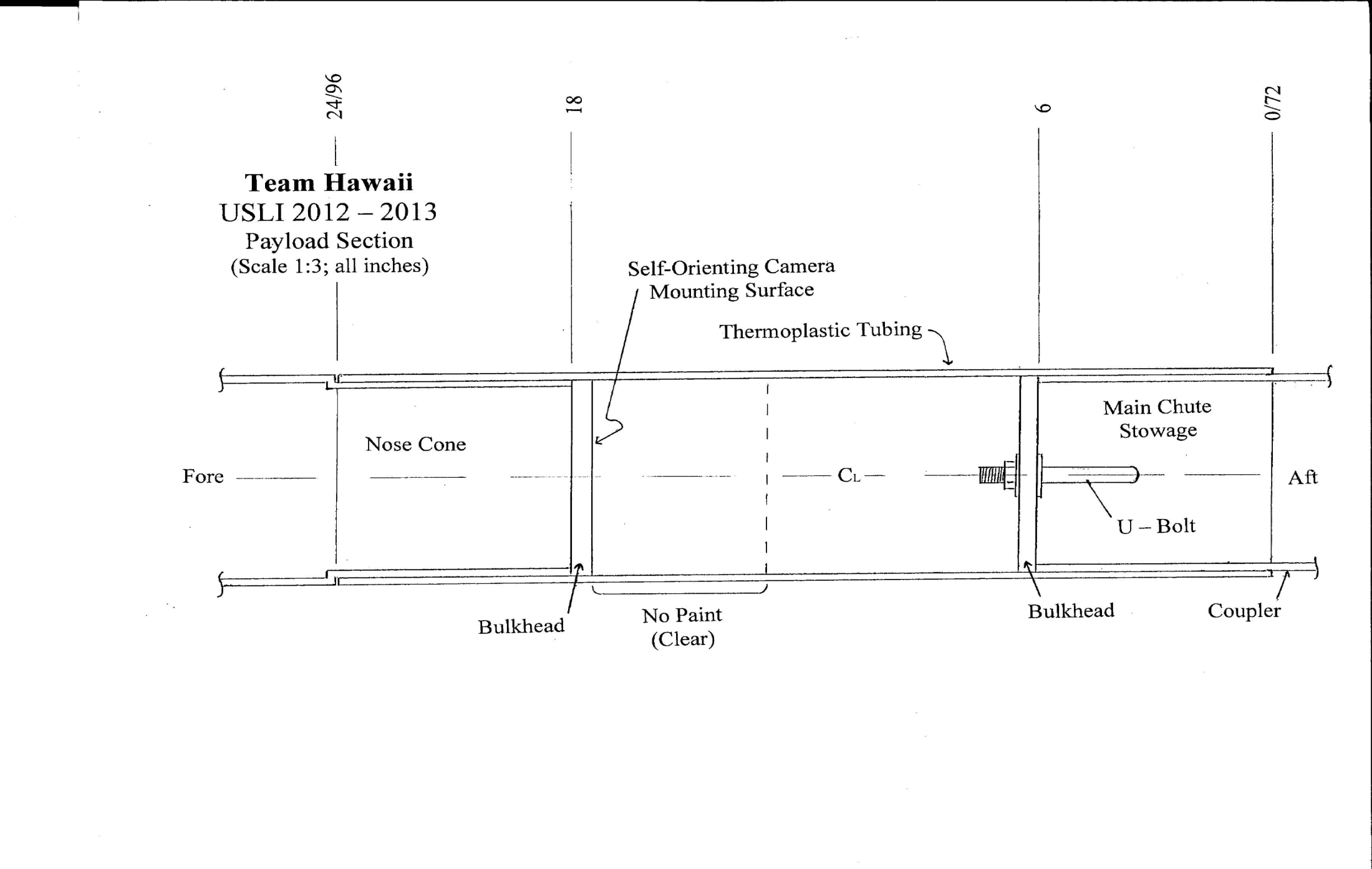 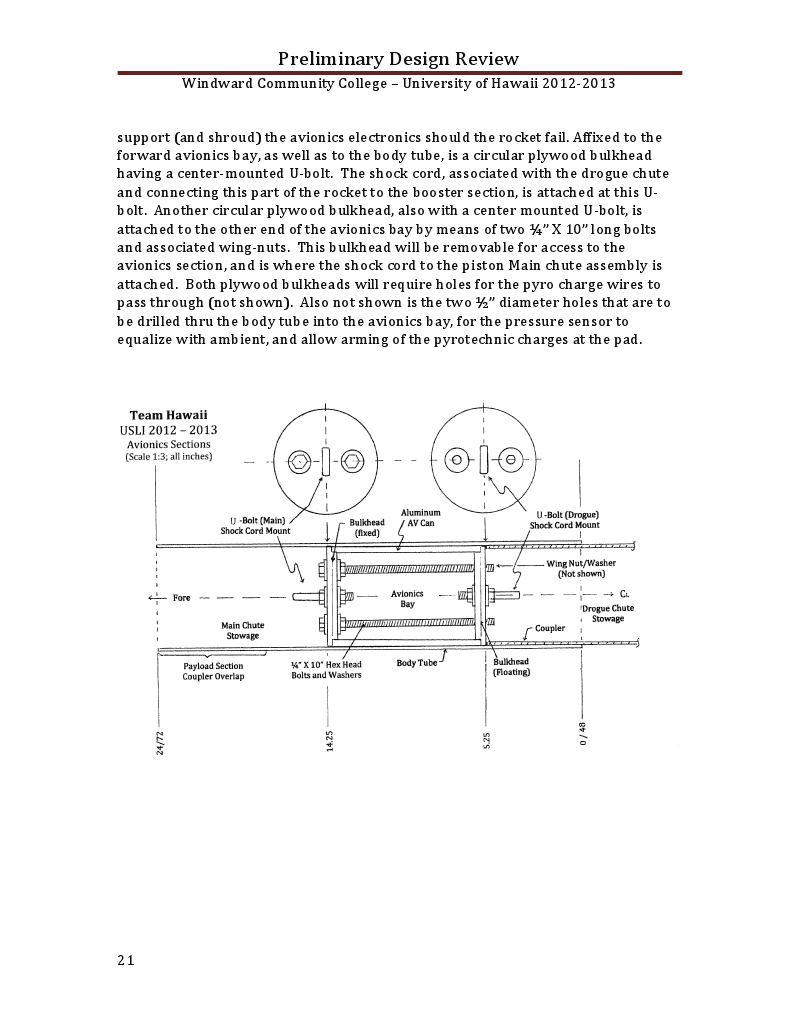 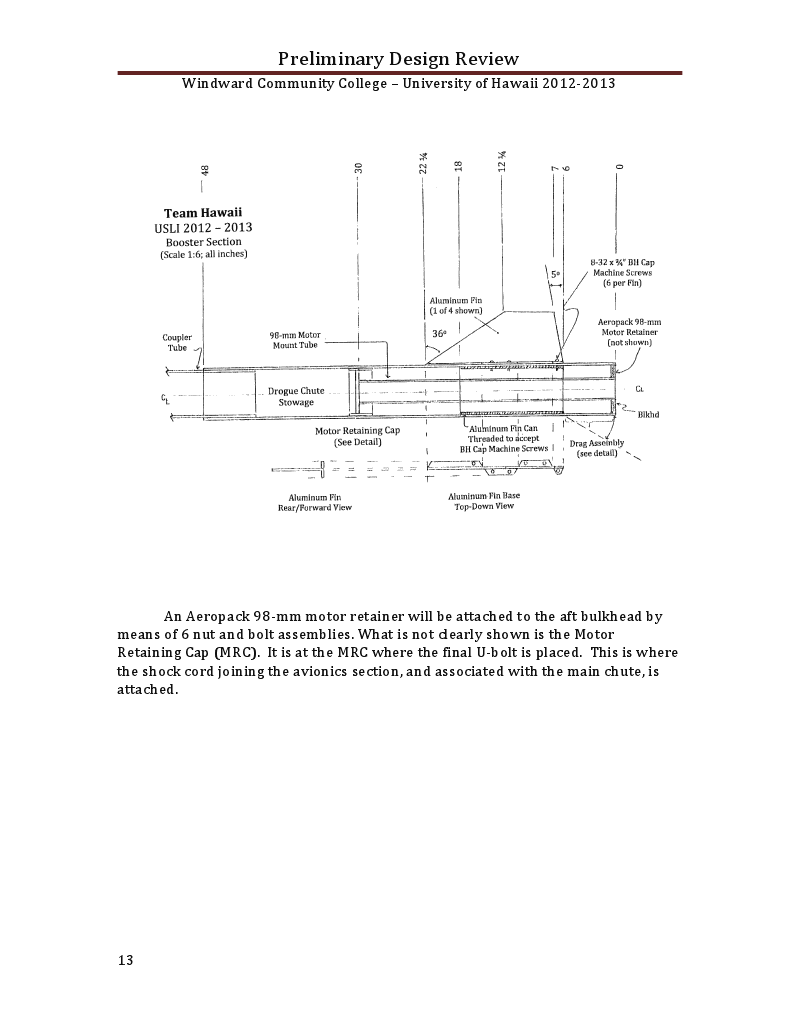 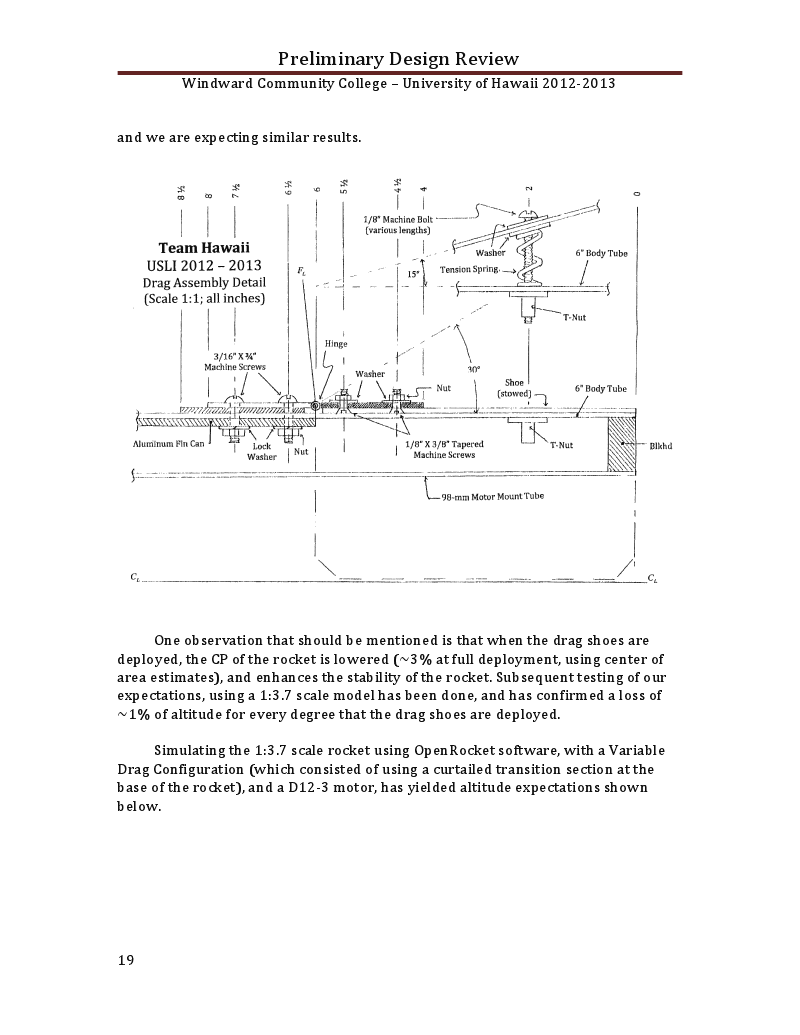 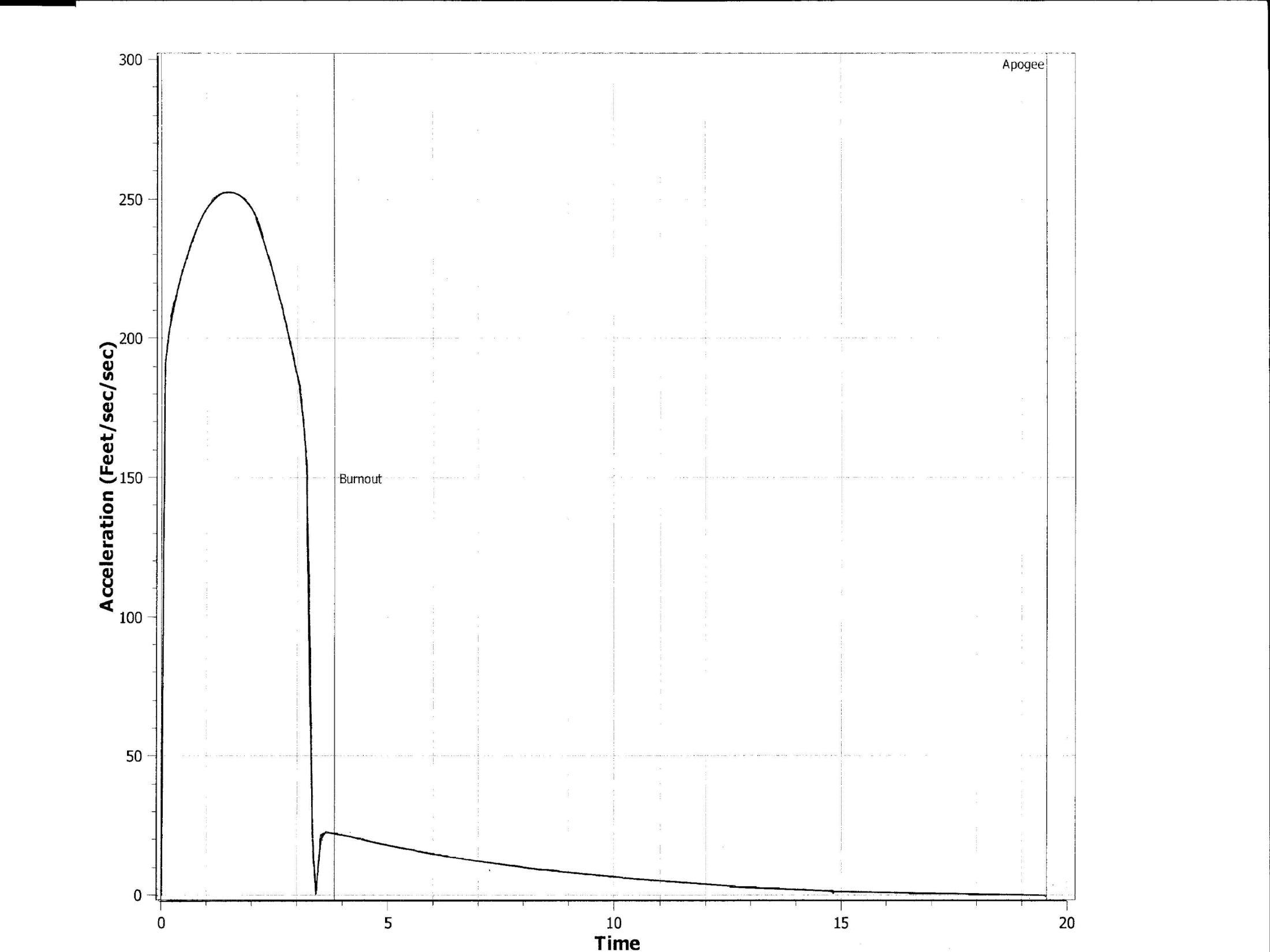 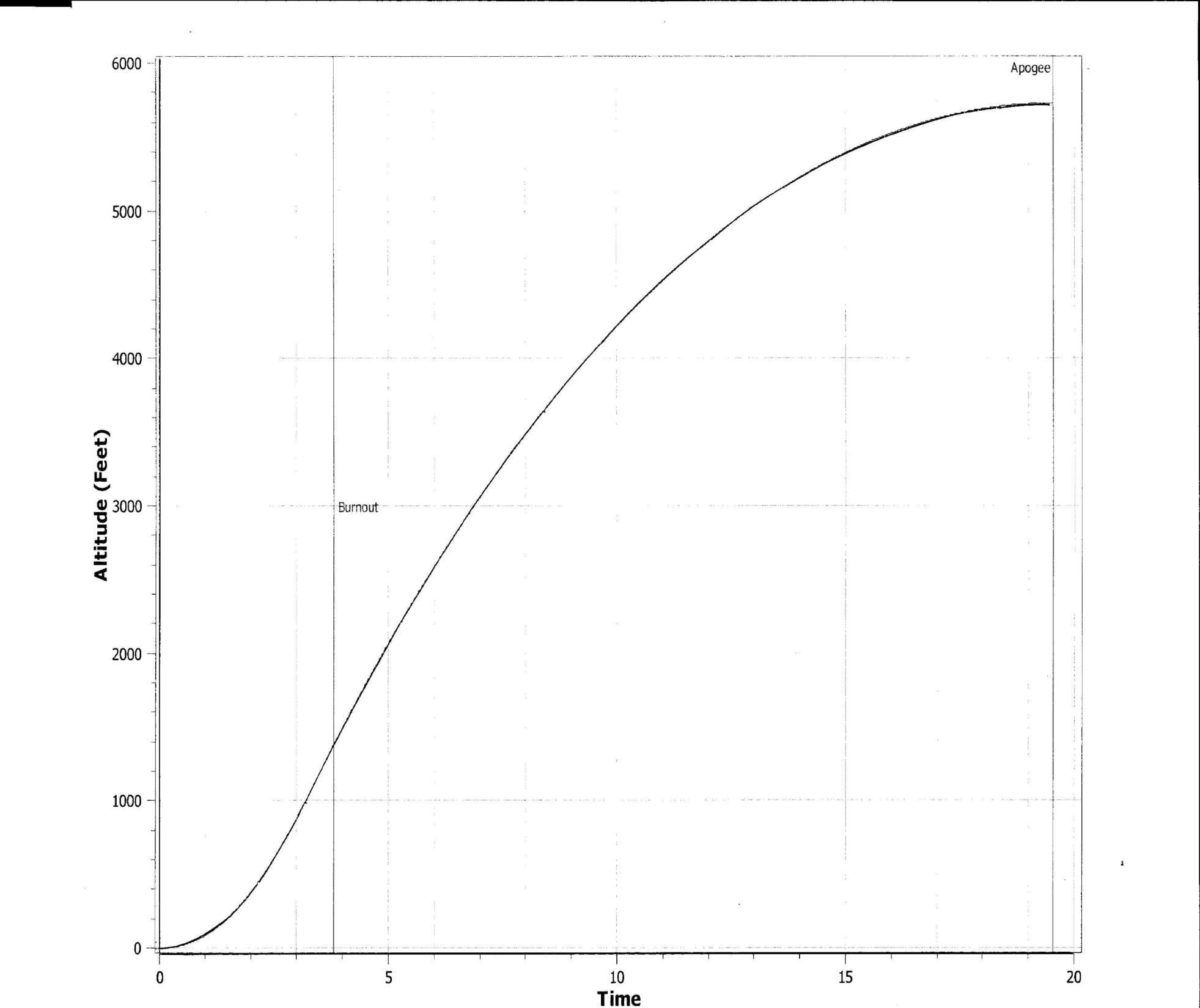 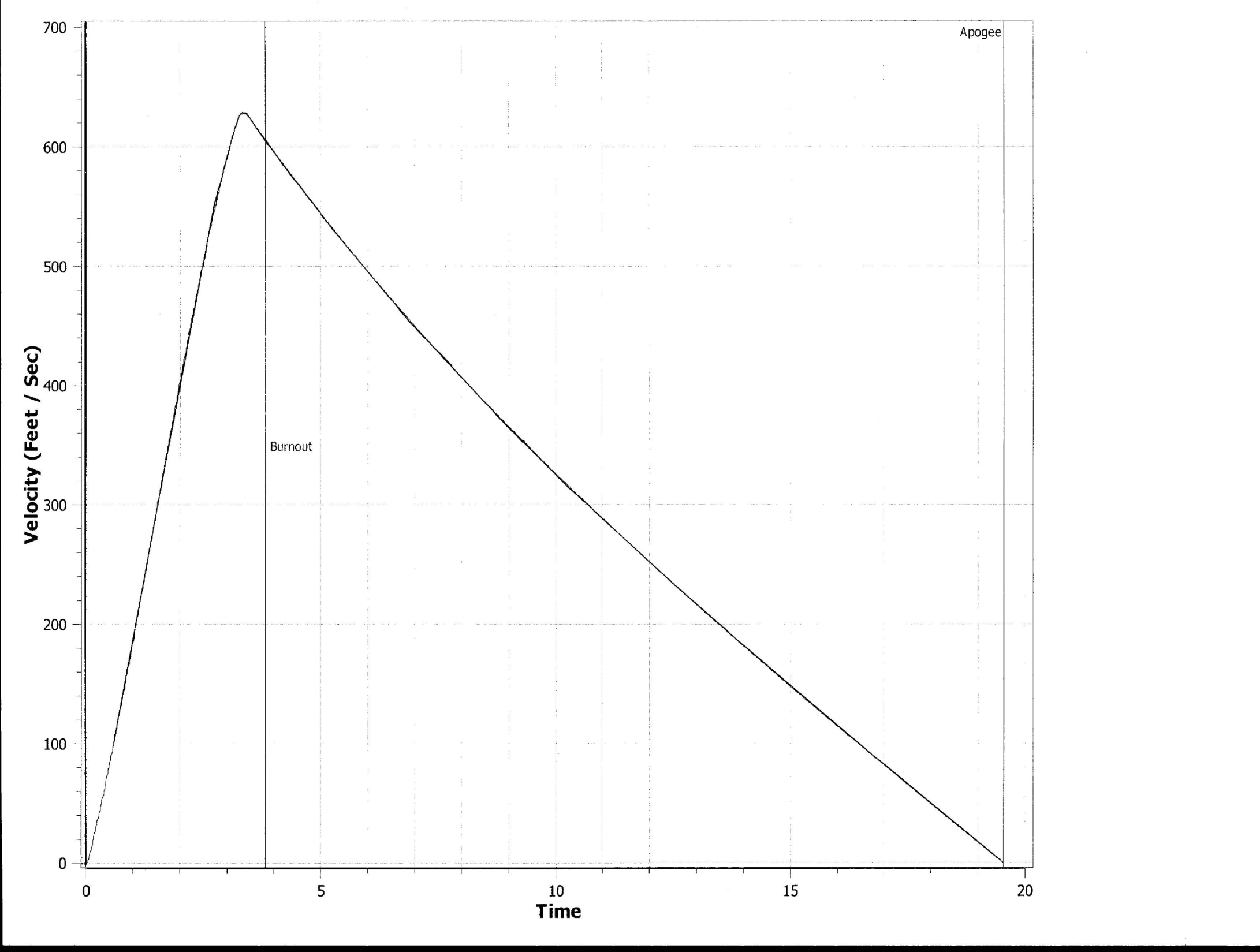 Characteristics
GPS Flight in nose cone 
Variable Drag Configuration (VDC) 
Four-fin design
Avionics


Dual deployment
Feather weight Raven-2   
Perfect Flight MAWD
15
Rocket Stability
Center of Pressure: 94.4”

Center of Gravity: 81.7”

Stability: 2.12
16
Motor Selection
AEROTECH L1500T
Total Impulse:	5120 Ns
Casing: 			98/7680
Average Thrust: 	1537 N
Peak Thrust: 		2381 N
Burn Time: 		~3.0 sec
Thrust to weight:    ~7.44
Variable Drag Configuration
Drag force is linear to ~30 degrees

Approximate altitude loss ~1.2%/degree

30 degree deployment yields ~36% loss

Must yield max altitude below 7180 ft and above 5280 ft
18
Wilfred
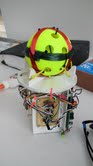 Magnetometer (3-axis)
12-bit ADC
Operation Amp 
Micro SD storage
Accelerometer (3-axis)
19
Wilfred
Arduino Nano
Xbee-Pro
BMP085 – Temperature, Pressure, Altitude
DHT11 – Humidity 
TSL2561 – Light Sensor
TTL Serial JPEG – Camera  
Real time clock
20
Timeline
21
Important Dates
Rocket
November 4 – Subscale testing
January 3 – Subscale testing
January 19 – Ejection Charge Test
March 10 -  Full Scale Low Power

Education Outreach
October 28
December 1
December 2
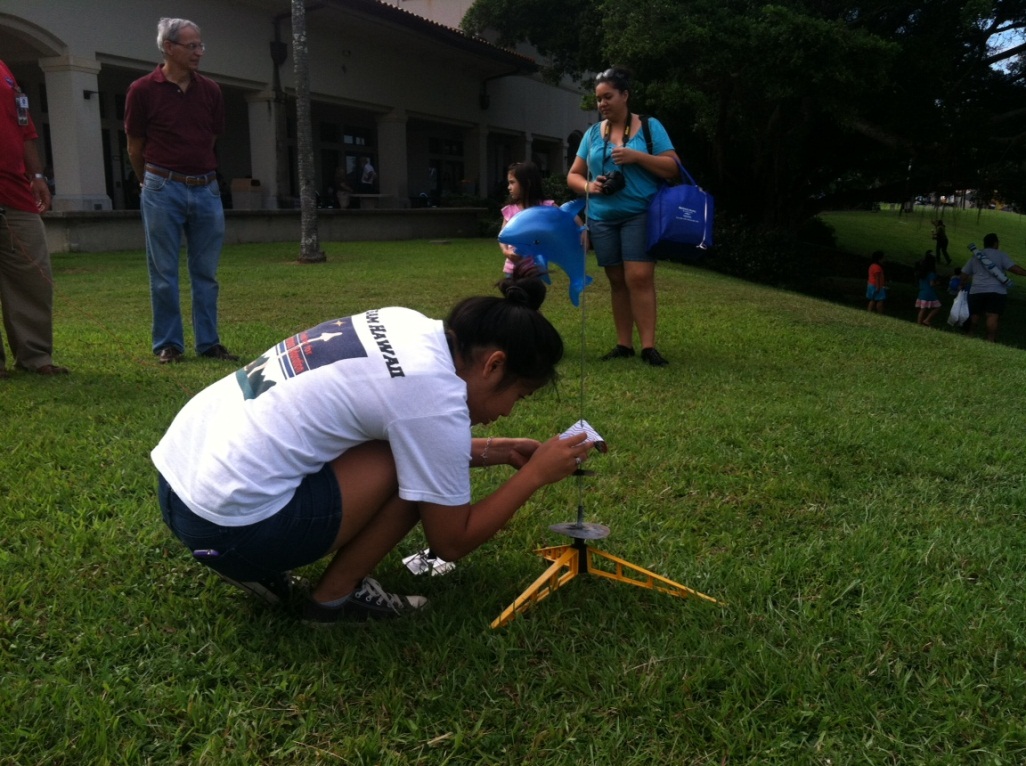 22
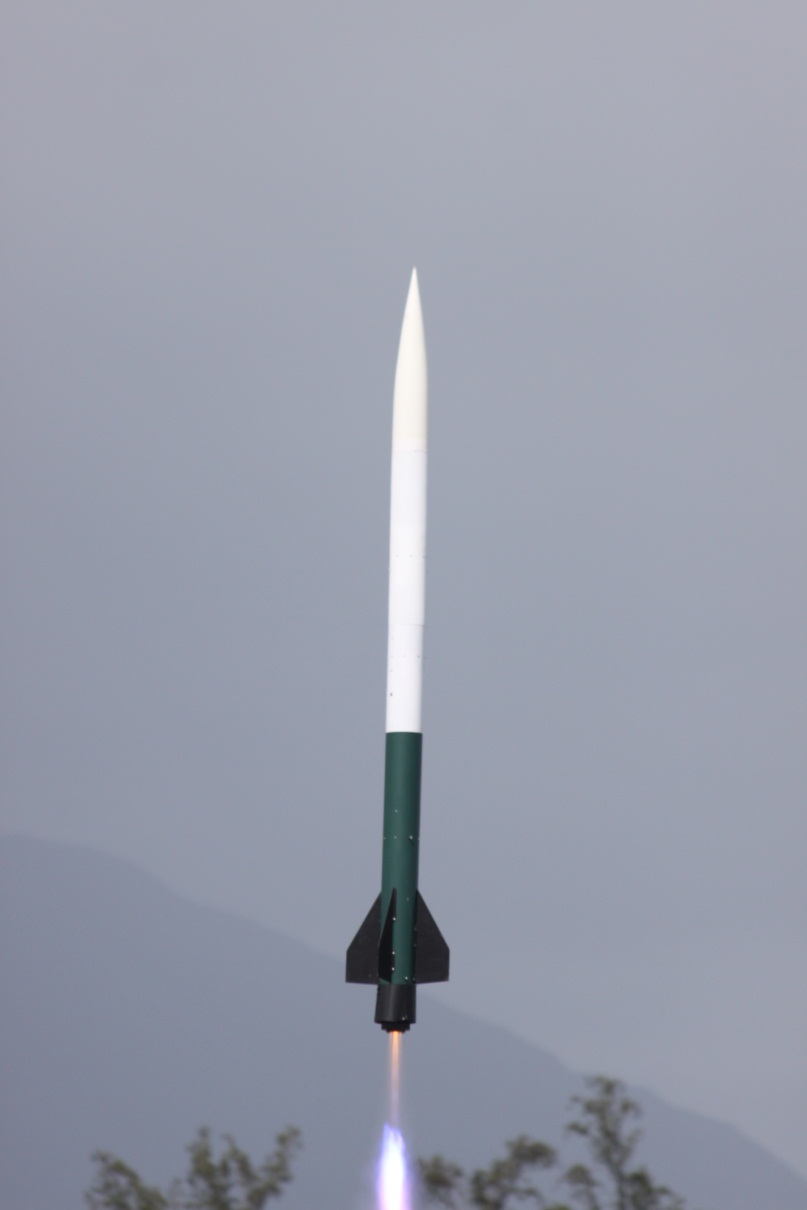 Acknowledgements:

Hawai’i NASA Space Grant Consortium
Indigenous Knowledge in Engineering
Dr. Joe Ciatti
Dr. Jacob Hudson
Jim and Becky Green
23